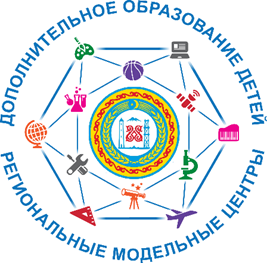 Чеченская Республика
«Нормативно-правовое сопровождение внедрения системы ПФДО»
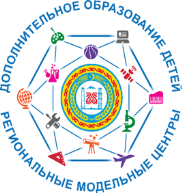 Внедрение системы ПФДО
Чеченская Республика
Этапы
Региональный – постановление Правительства ЧР о внедрении системы ПФДО в Чеченской Республике
Муниципальный – постановление органа местного самоуправления о внедрении системы ПФДО в соответствующем муниципалитете
2
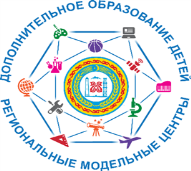 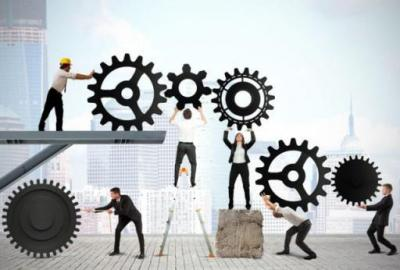 Чеченская Республика
Принципы системы ПФДО:

Равный и свободный доступ детей к получению сертификата;
Свобода выбора ребенком и его семьей любой дополнительной общеобразовательной программы;
Право ребенка в любой момент поступить (при открытом наборе на программу) на обучение или сменить дополнительную общеобразовательную программу, по которой он проходит обучение, в том числе наличие понятного и прозрачного механизма изменения дополнительной общеобразовательной программы в рамках одной организации или между разными исполнителями услуг;
3
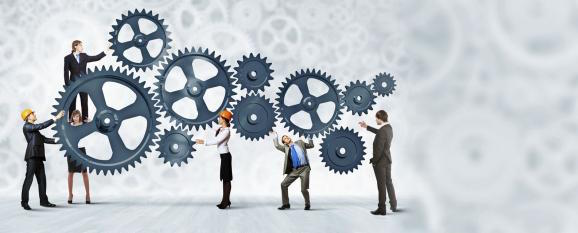 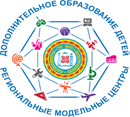 Чеченская Республика
Информационная открытость и простота получения информации о порядке получения сертификатов, перечне исполнителей образовательных услуг и реализуемых ими дополнительных общеобразовательных программах, порядке реализации сертификата и иных параметрах функционирования системы персонифицированного финансирования;
Равный доступ исполнителей образовательных услуг не зависимо от организационно-правовой формы к системе персонифицированного финансирования;
Наличие понятного и прозрачного механизма финансового обеспечения реализации дополнительных общеобразовательных программ поставщиком в соответствии с сертификатами;
Принцип персональной закрепленности средств за получателем сертификата, в том числе именная принадлежность сертификата и запрет (отсутствие возможности) передачи средств третьим лицам.
4
Наличие финансового обеспечения сертификатов
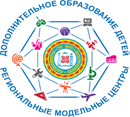 Чеченская Республика
Наличие в законе о республиканском бюджете сведений о финансовом обеспечении сертификатов
Решение о бюджете муниципального образования, содержащая сведения о наличии финансового обеспечения сертификатов
5
Оплата оказываемых образовательных услуг на основании сертификатов дополнительного образования
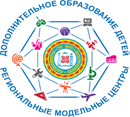 Чеченская Республика
Государственное задание
Муниципальное задание
Соглашение о доведении субсидии
6
ПФДО в организации
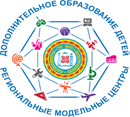 Чеченская Республика
Приказ о внедрении
Заявление ребенка (родителей, законных представителей) о включении в систему ПФДО
Согласие на обработку персональных данных
7
ПФДО в организации
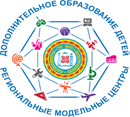 Чеченская Республика
Согласие с условиями предоставления сертификата
Договор об образовании
8
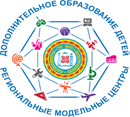 Чеченская Республика
Спасибо за внимание!
Наши контакты:
https://rmc-chr.ru/
Email rmc-chr@mail.ru
Тел.:+7 (928) 087-61-68
9